Negotiating In These Times
Bergen County Association of School Business OfficialsApril 16, 2020    9:00 – 10:00am
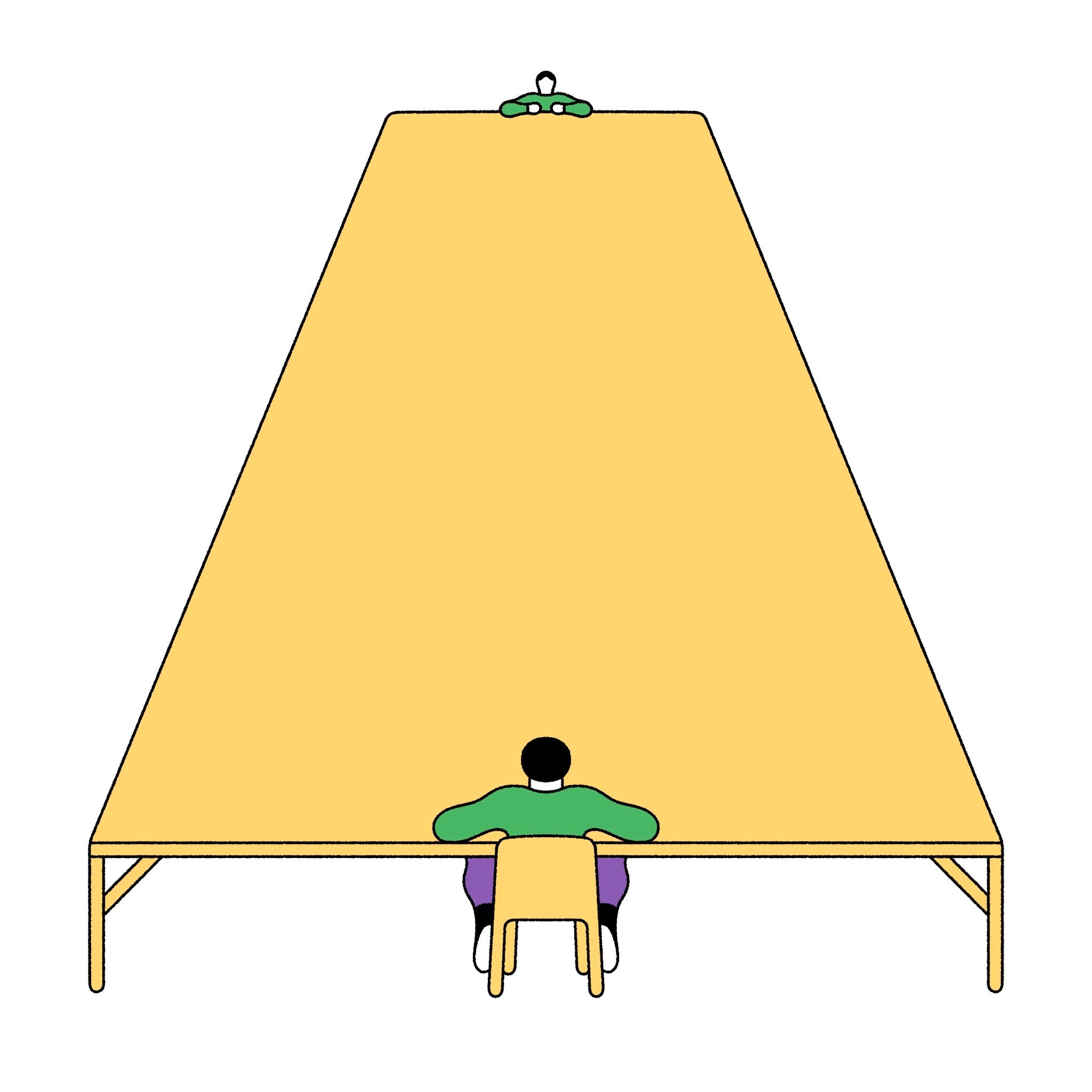 1
DiFrancesco Bateman Copyright 2020
Philip E. Stern
						15 Mountain Boulevard
						Warren, New Jersey 07059
			Phone: 908-757-7800, ext. 141
			Fax:  908-757-8039  			pstern@newjerseylaw.net
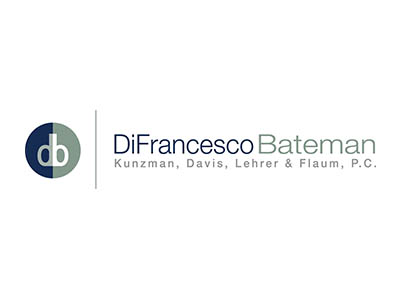 DiFrancesco Bateman Copyright 2020
2
Section 508 of the Rehabilitation Act
Section 508 was made part of the Rehabilitation Act of 1973 in 1998. 

Its purpose is to “…require Federal agencies to make their electronic and information technology (EIT) accessible to people with disabilities.”
DiFrancesco Bateman Copyright 2020
3
A Thought About Negotiations…..
Negotiations = 
 FOUNDATION, 
			   Not 
		Feature
DiFrancesco Bateman Copyright 2020
4
Another Thought About Negotiations…..
Negotiations = 
	FOUNDATION
             And 
	TRANSFORMATION
DiFrancesco Bateman Copyright 2020
5
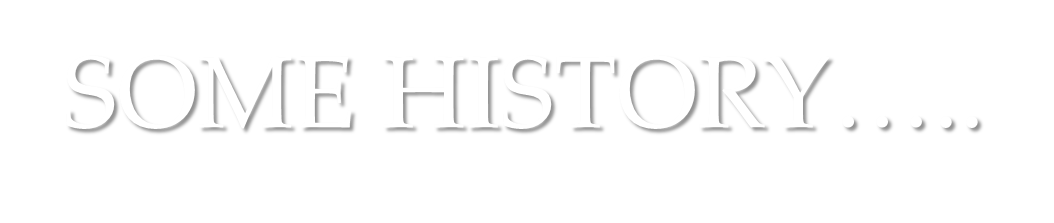 The dawn of the nation’s educational collective bargaining arose on April 11, 1962, in New York City, when five thousand members of the United Federation of Teachers went on strike.  Thereafter, following Wisconsin’s initial incursion into educational collective bargaining in 1959, New York State passed laws recognizing collective bargaining in education.
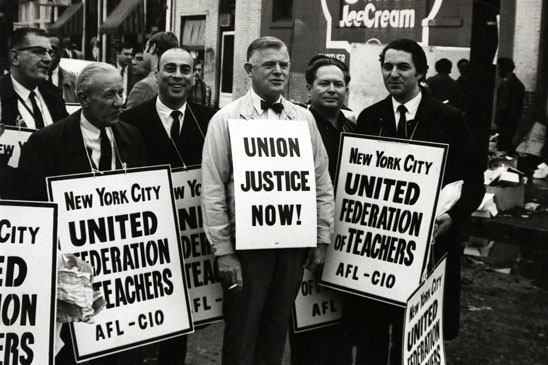 6
DiFrancesco Bateman Copyright 2020
Industrial Unionism in Educational Bargaining
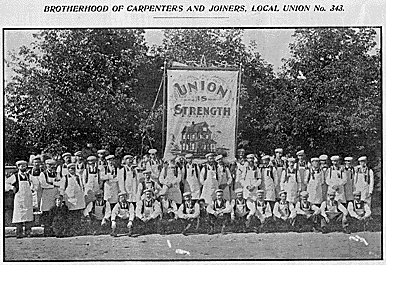 Teacher collective bargaining took its cues from the unionism of America’s industries.  When collective bargaining came to education, unions of educators used patterns of bargaining transported nearly wholesale from the nation’s factories.  Thus, state teacher collective bargaining laws closely resemble the federal private sector statute.
7
DiFrancesco Bateman Copyright 2020
Bargaining and Student           	Achievement
More recent research at Rutgers University (Rubinstein and McCarthy 2014) demonstrated that formal union-management committees and partnerships improve student achievement even in high poverty schools. Formal partnerships help improve student performance. The quality of formal partnerships between teachers unions, administrators, and teachers at the school level is a significant predictor of student performance, as well as performance improvement, after poverty and school type are taken into account.
8
DiFrancesco Bateman Copyright 2020
WE BARGAIN THIS WAY BECAUSE WE BARGAIN THIS WAY
9
DiFrancesco Bateman Copyright 2020
Some Options….
10
Copyright 2019, DiFrancesco Bateman, P.C.
Key Considerations….
Preparation
Creativity
Discipline
Courage
11
Copyright 2019, DiFrancesco Bateman, P.C.
What Is the Role of the SBA?
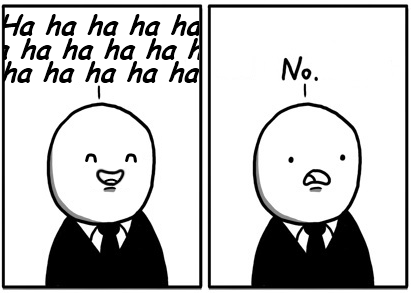 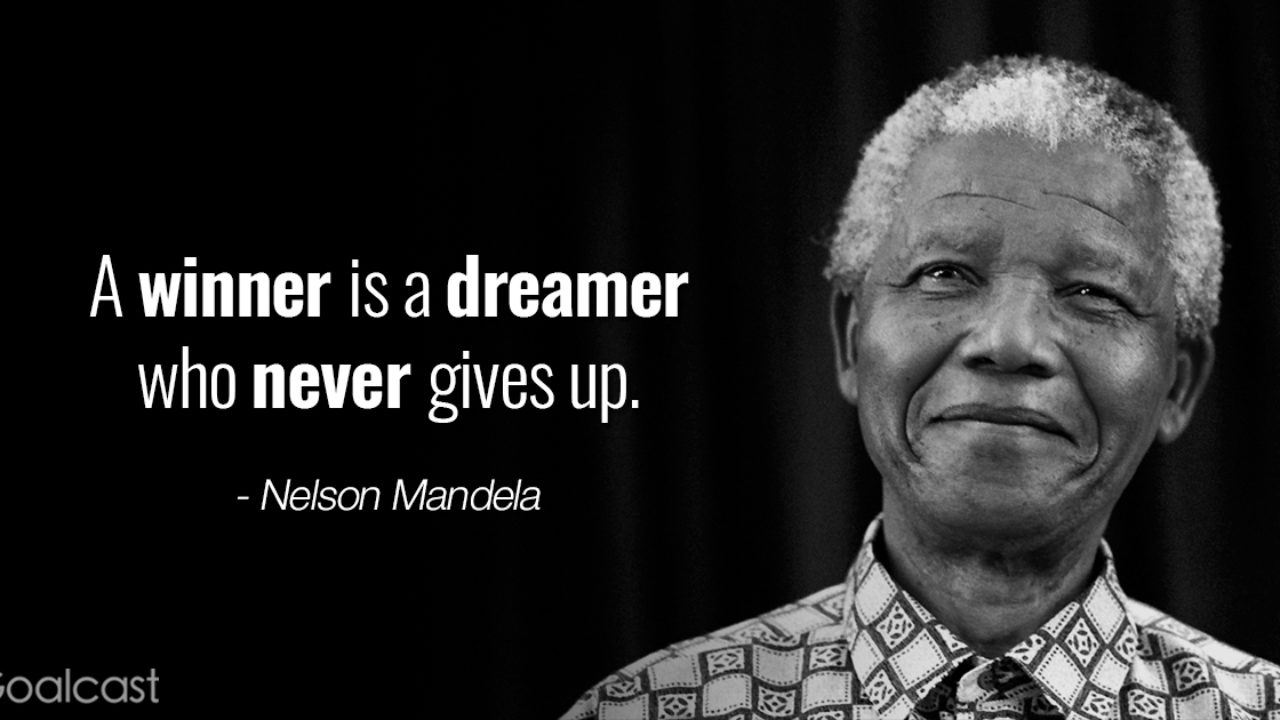 12
Copyright 2019, DiFrancesco Bateman, P.C.
A Case Study……Teaneck
13
Copyright 2019, DiFrancesco Bateman, P.C.
Bargaining In the Era of Coronavirus……
Questions to Ask:
	1.	What has changed?
	2.	What should change?
	3.	How should the process work?
	4.	What are our objectives?
14
Copyright 2019, DiFrancesco Bateman, P.C.
Ideas to Ponder…..
Stagger start-times or school days by grade level to reduce overall school density. 
Reduce class size to reduce classroom density. 
Move all high school classes to online only. Use the now vacant schools to house elementary or middle school classes. 
Livestream performances, athletic competitions, and awards ceremonies.
Allow for outside picnic areas at lunch 
Offer online classes as an option for motivated students and teachers. Give priority for teaching online courses to teachers who are defined as “high risk” (over 60 and/or with underlying health issues.)
15
Copyright 2019, DiFrancesco Bateman, P.C.
Selected Bibliography
Bowling and Hoffman, Bringing Peace into the Room, John Wiley and Sons, 2003
Fisher and Ury, Getting to Yes, Penguin Books, 2011
Hannaway and Rotherham, Collective Bargaining in Education:  Negotiating Change in Today’s Schools, Harvard Education Press, 2010
Kaboolian and Sutherland, Win-Win Labor-Management Collaboration in Education, Education Week Press, 2008
Odden and Kelley, Paying Teachers for What They Know and Do:  New and Smarter Compensation Strategies to Improve Schools, Corwin Press, Inc., 1997
 Janus v. AFSCME , CERTIORARI TO THE UNITED STATES COURT OF APPEALS FOR THE SEVENTH CIRCUIT No. 16–1466. Argued February 26, 2018—Decided June 27, 2018
16
DiFrancesco Bateman Copyright 2020